Les tableurs
Un outil d’aide technologique à l’apprentissage 
des mathématiques au secondaire
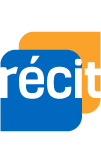 Stéphanie Rioux
Service national
DOMAINE DE LA MATHÉMATIQUE, 
DE LA SCIENCE ET TECHNOLOGIE

www.recitmst.qc.ca
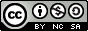 Plan de l’atelier
Sheets / Excel / Numbers
Différents types de diagramme
Diagramme circulaire et généraliser des calculs
Diagramme à bandes
Diagramme à ligne brisée
Histogramme
Tâche complexe
Sheets / Excel / Numbers
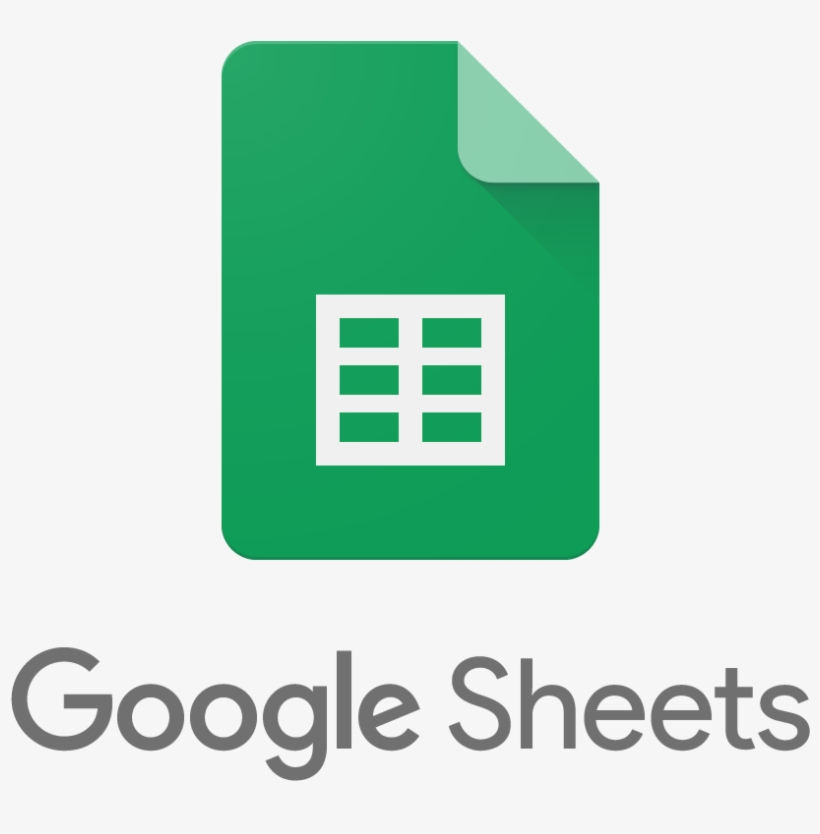 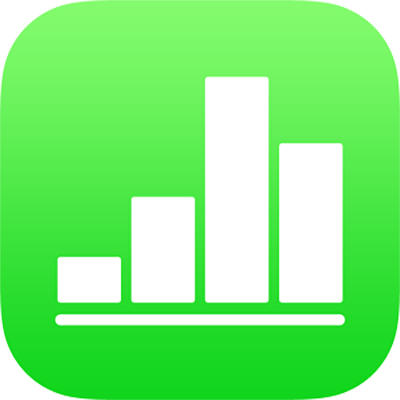 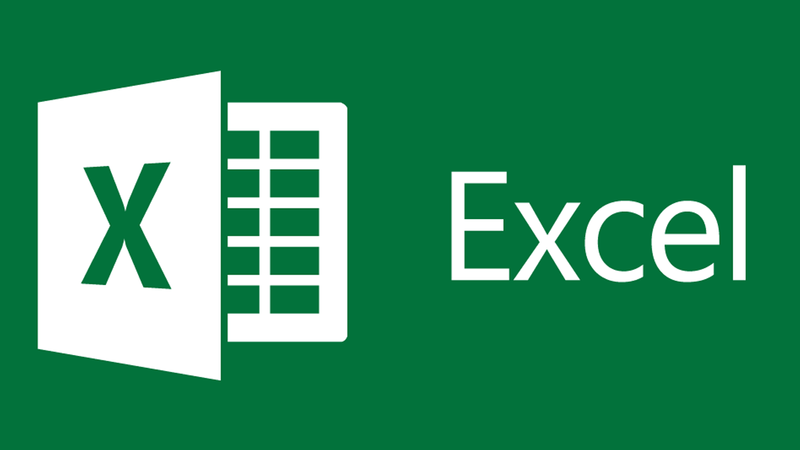 Les différents types de diagramme
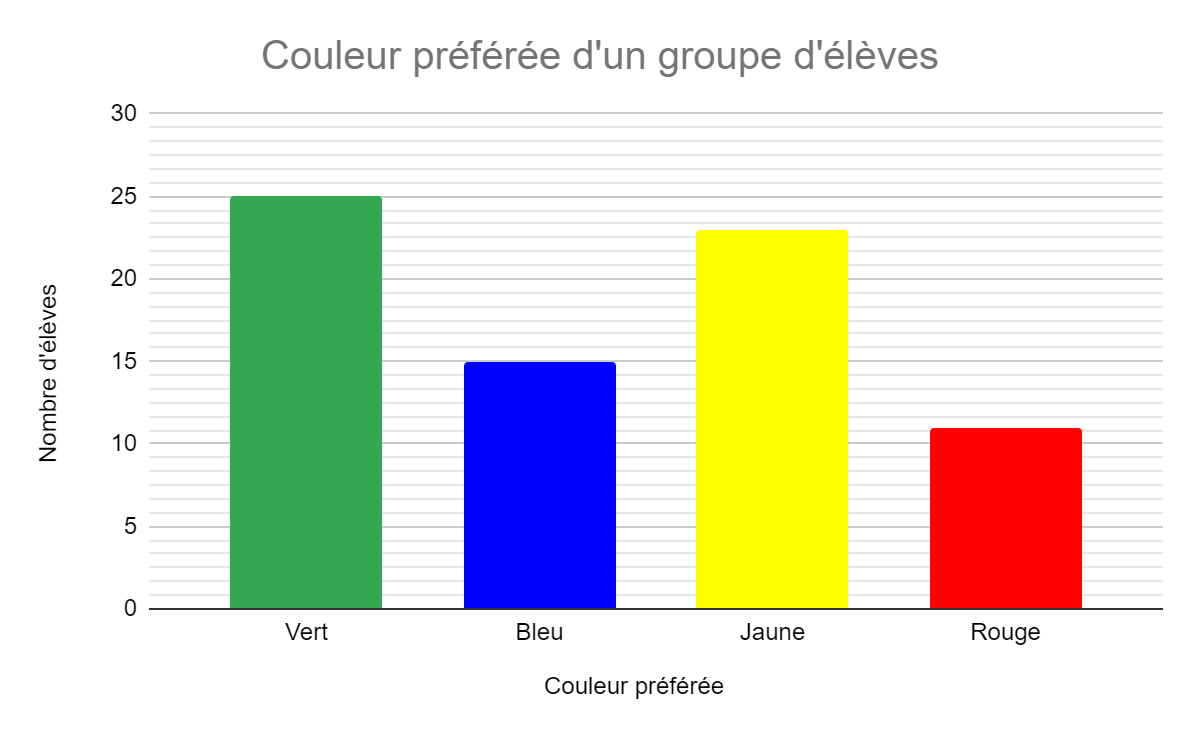 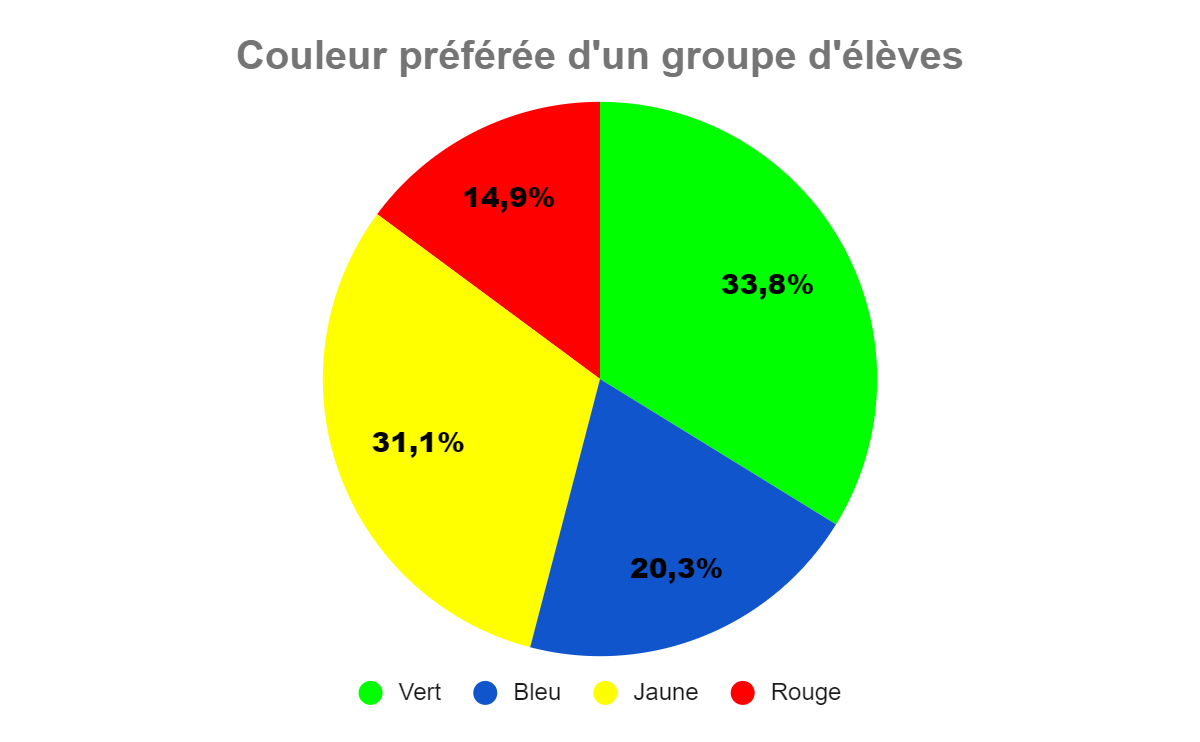 Les différents types de diagramme
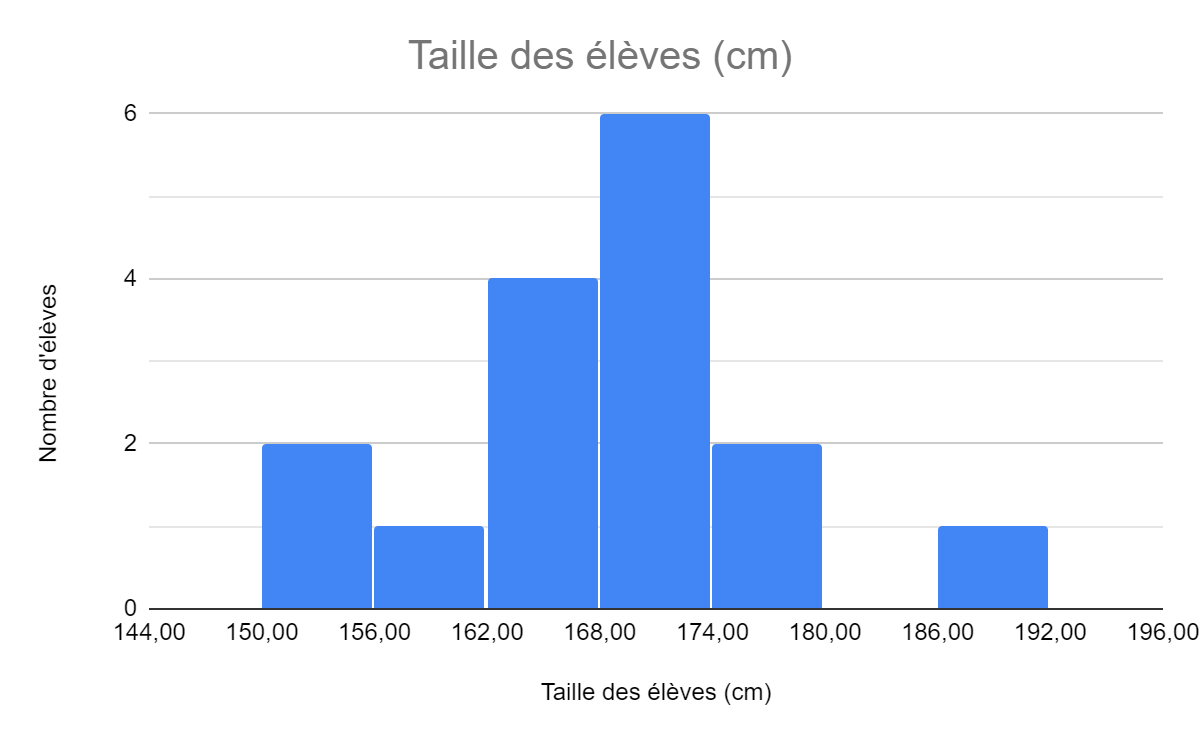 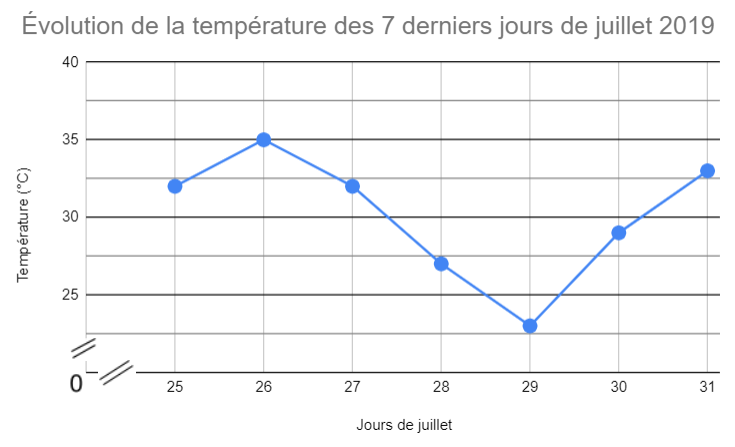 Documents de travail
Document de travail - À compléter

Document de travail - Complété
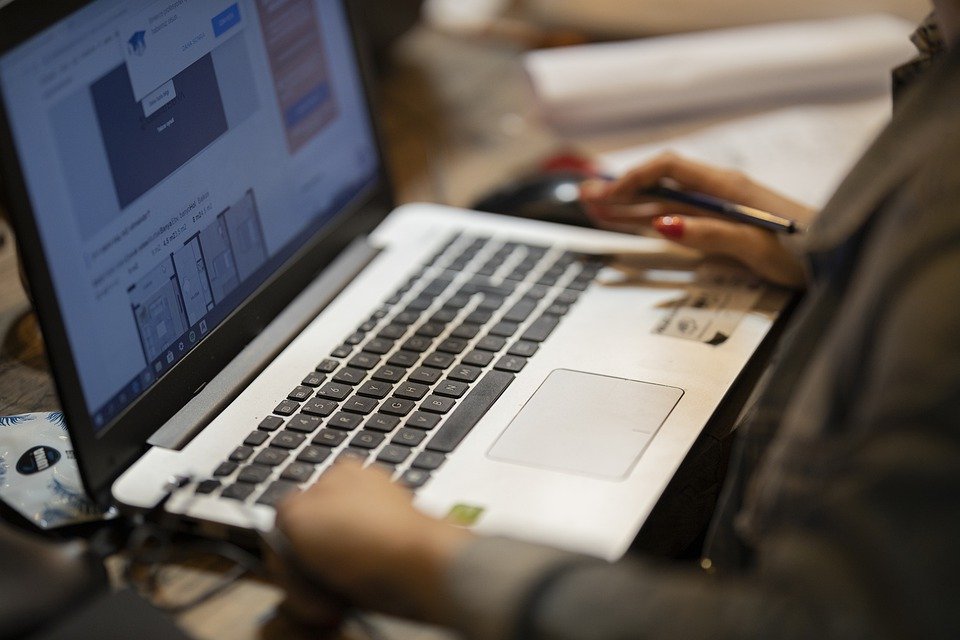 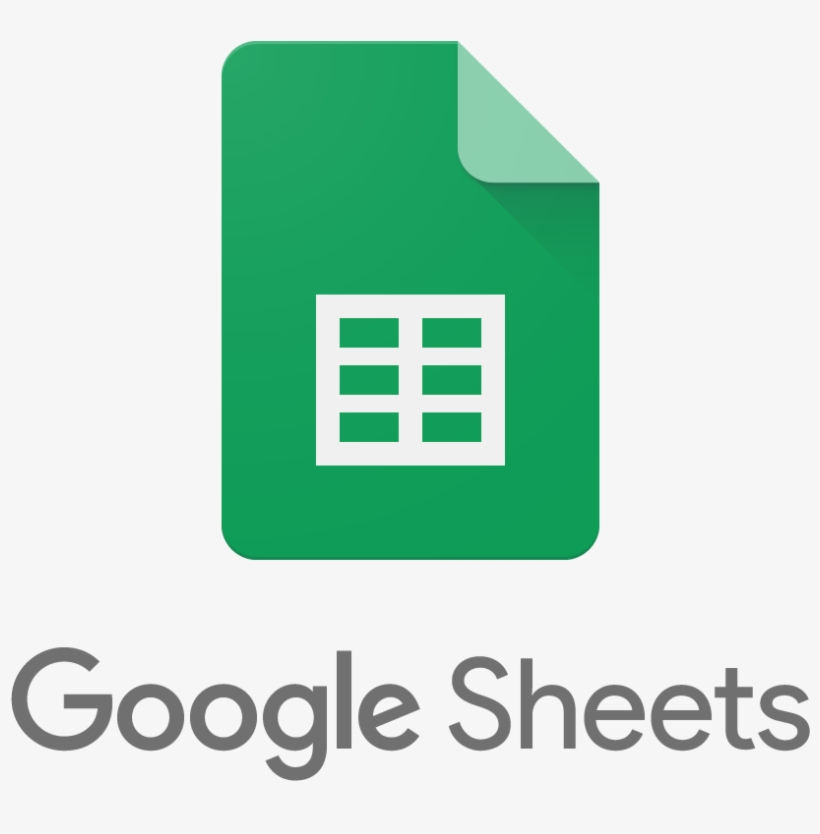 Versions MS:
Document de travail - À compléter
Document de travail - Complété
Tâche complexe dans un tableur
Utilisation des feuilles du document pour organiser la tâche;
Utilisation stratégique des couleurs, des bandeaux, du quadrillage, des cellules;
Figer des lignes ou des colonnes, insérer des dessins et du texte;
Récupérer les traces avec l’extension EquatiO (Google Sheets).


Un exemple de tâche complexe - Version MS
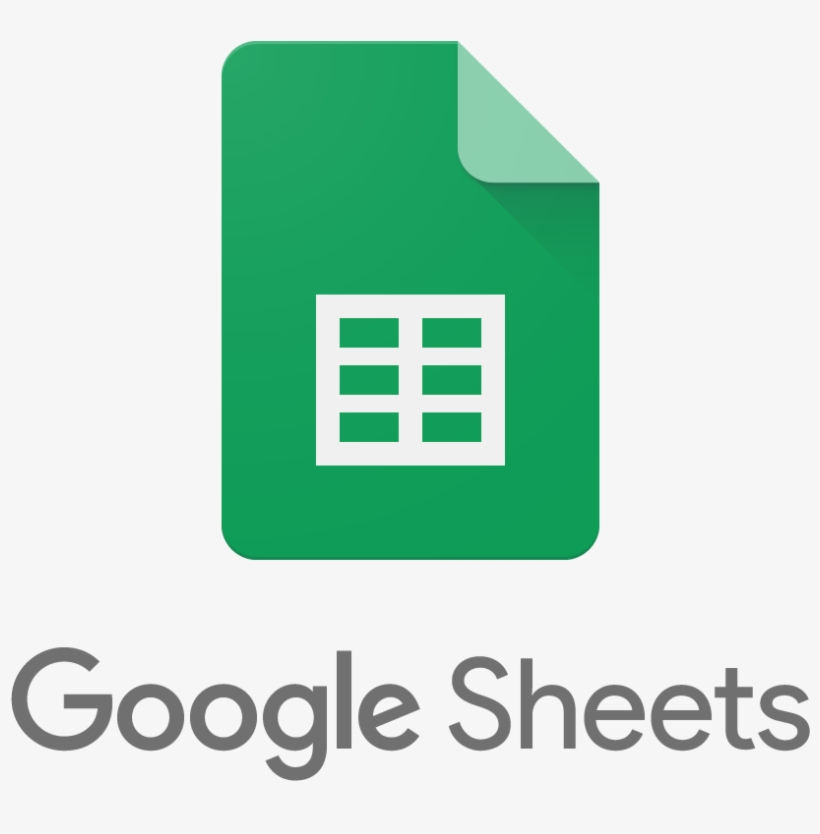 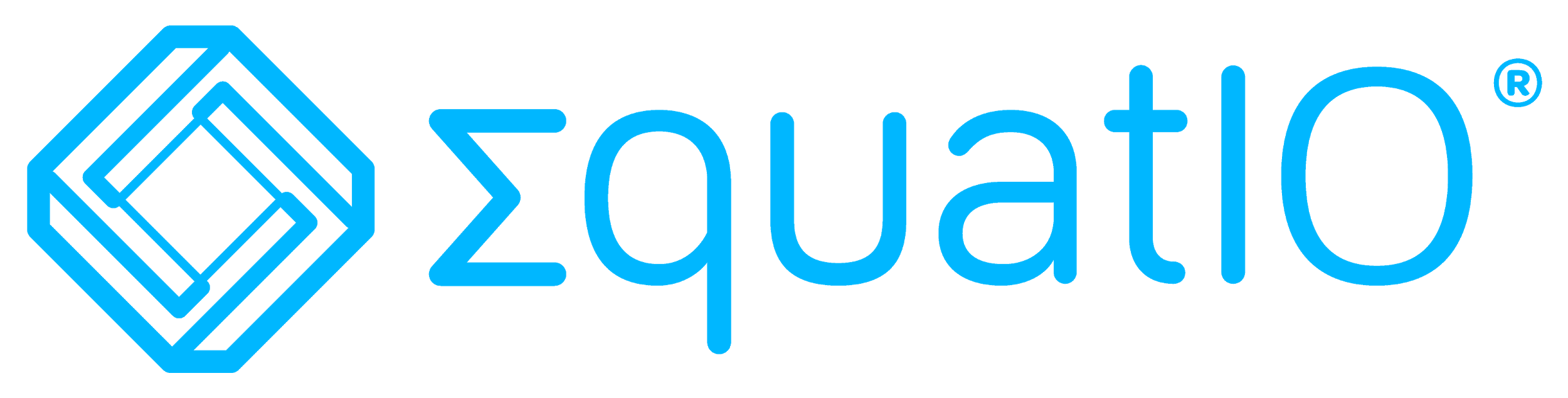 Extension Chrome
Version complète
Merci!
Stéphanie Rioux
Service national
DOMAINE DE LA MATHÉMATIQUE, 
DE LA SCIENCE ET TECHNOLOGIE

stephanie.rioux@recitmst.qc.ca
www.recitmst.qc.ca
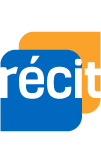 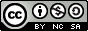